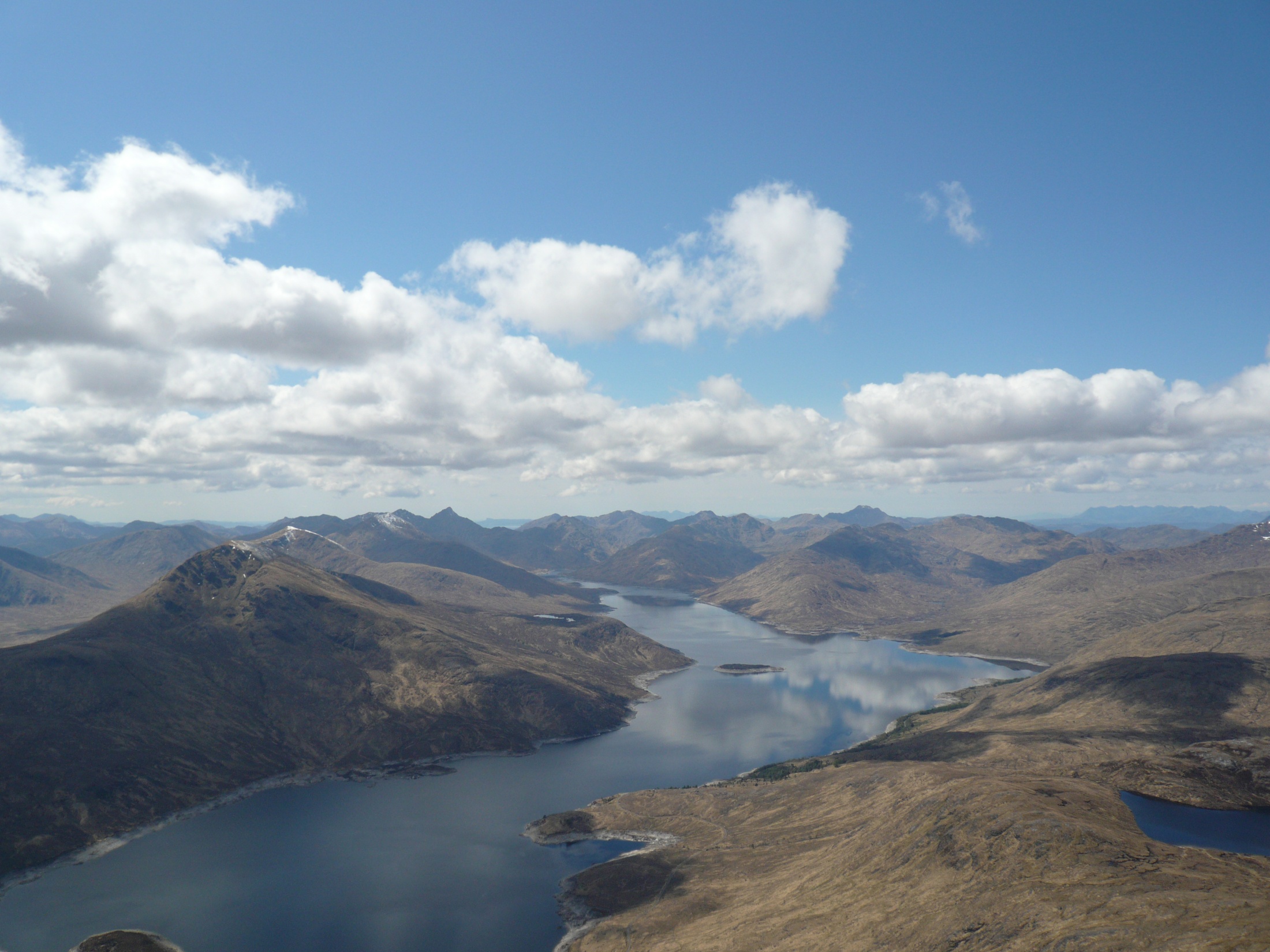 Exploring the Mountains-Part 1
An Introduction to the building blocks of mountain soaring
[Speaker Notes: Loch Quoich (To the NNW of Fort William)
What’s it all about]
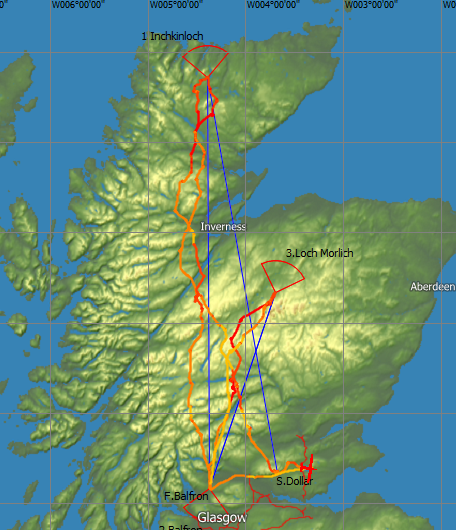 John Williams
Antares 20E
758km  88.9kph/78.9kphHC

Flight Time 9hrs 33min
Task Time    8.26    

Leg				Speed
DOL - INK		81.3kph
INK  - BAL		93.86kph
BAL – LMO		82.52kph
LMO – BAF		113.25kph
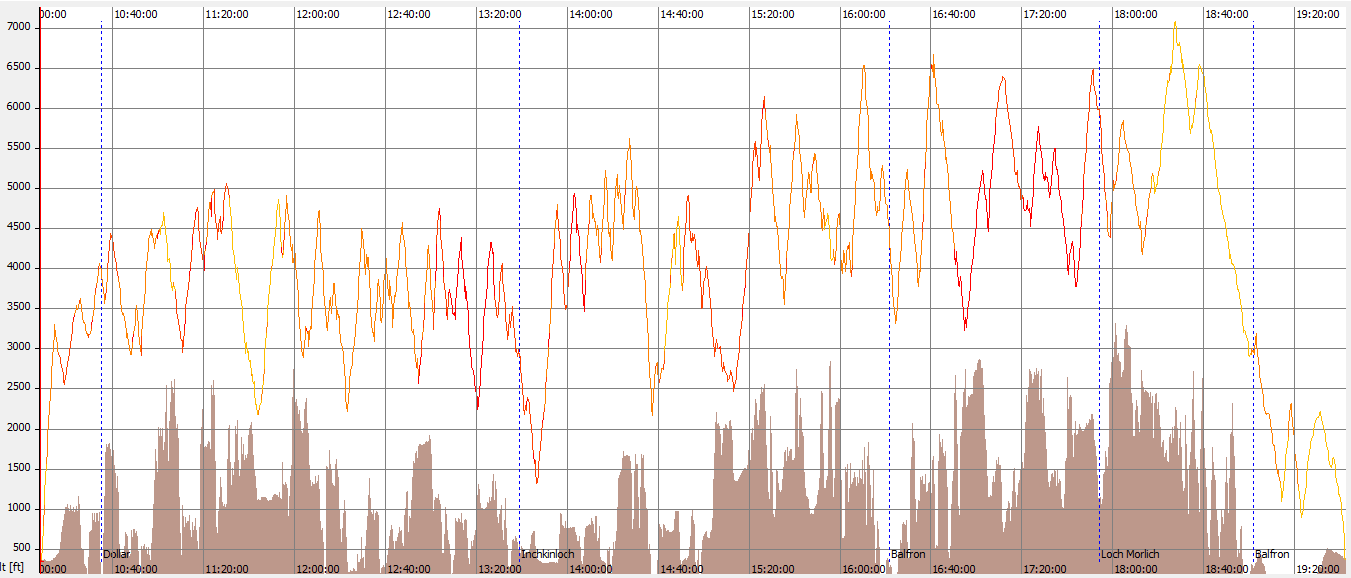 16/05/2018
DOL-INK-BAF-LMO-BAF
[Speaker Notes: John used a convergence to get to the finish with which otherwise he would not have completed the task. 
From Portmoak on the day:
2 500k+ (Z actually got more points……..!! I think it’s the first FAI 500km triangle done in a STD class glider in Scotland)
1 400k+
2 300k+
1 200k +]
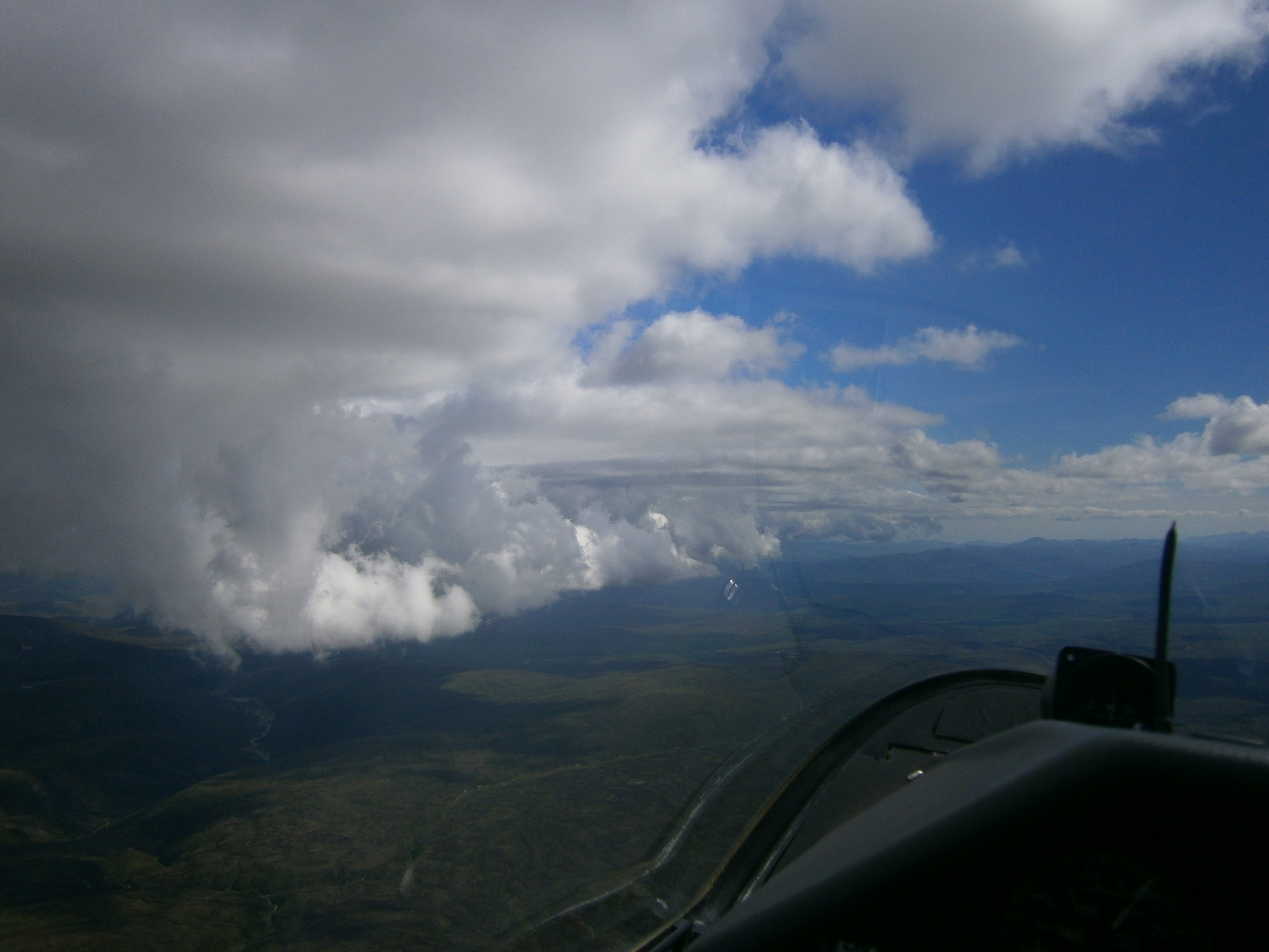 Why do it?

The requirements

The Right Mindset
[Speaker Notes: Why do it?
For me: 
The stunning scenery. 
The good soaring conditions compared to the flatlands
The frisson of it all

The requirements: 
The time to do it
Pilot skills – the ability to stay up without a ridge for at least three hours – getting to and from the mountains
Equipment & glider including trailer.
Retrieves: When has any club member been left in a field
The right weather.

MOST IMPORTANT: THE RIGHT MINDSET]
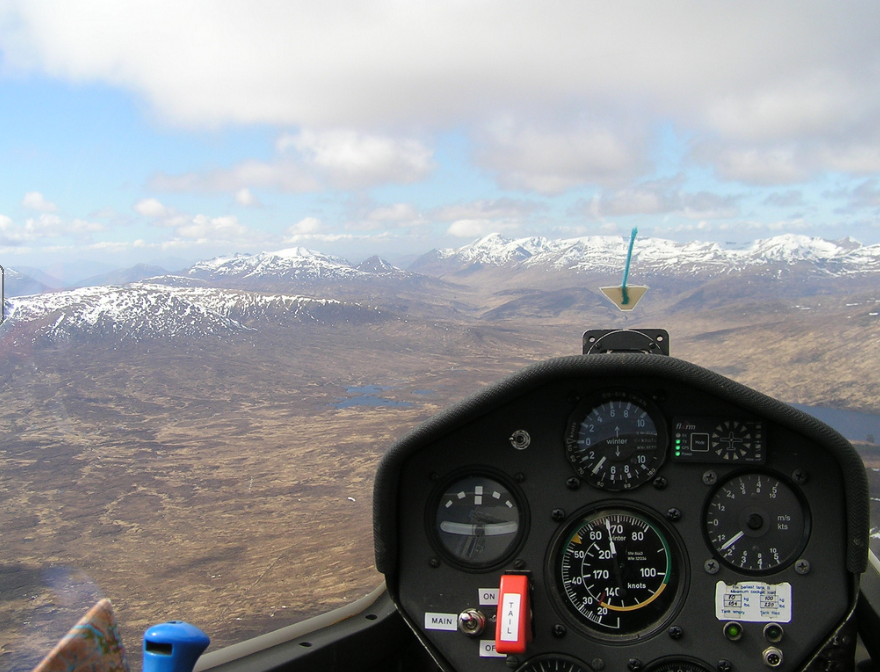 Rannoch Moor : 19/04/2013
John Williams & Kate Byrne
[Speaker Notes: PCS-LOQ-RNI-PCS 425.4KM @ 65.7 km @ 65.7kph/67kph HC.
Kate & John to discuss with Kate giving her observations first and John follows.]
Setting Boundaries
Land out options: 
Our mountains consist mainly of a plateau of low relief gouged out with numerous glaciated valleys. This can making land out options more problematic.
Risk management:      ALWAYS have an escape option.
Basic Rule:   			    THAT MEANS ALWAYS be within 						          safe gliding distance of a field..
Self-sustainers            	They are the means to get to 
Self Launchers			get to and from the lift. 	
								They are NOT an escape route.
[Speaker Notes: Mountains: An ancient range affected by a long period of glaciation from the last ice age.
Risk assessment : 
This is dependant on your level of competence and most importantly your confidence level.
How does one gain confidence?
MAXIM: “If you do not land out at least 2 times a year you are not trying hard enough” 
Gaining experience of thermal soaring in easier settings; e.g. Hus Bos  
Discuss?]
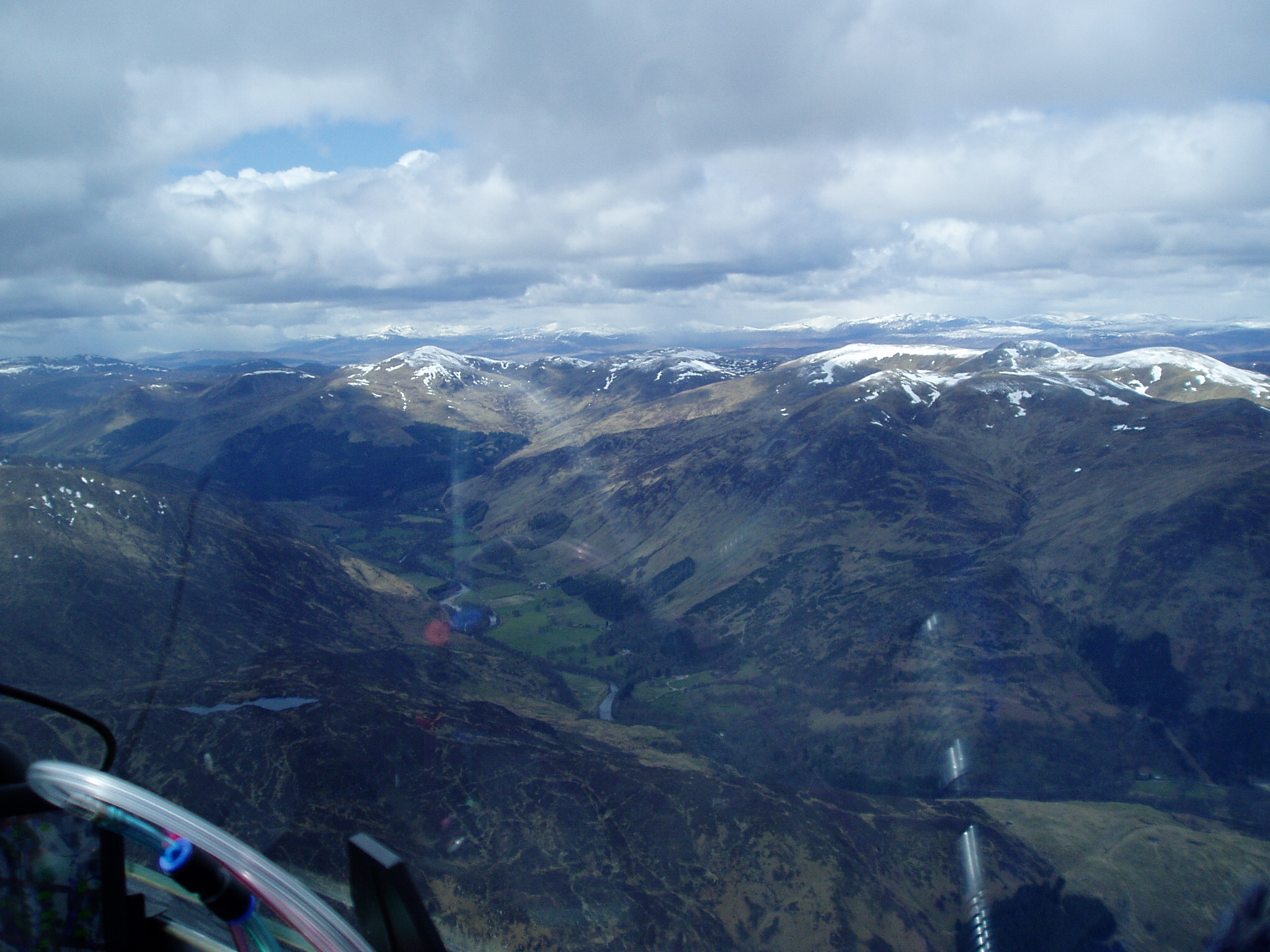 Field landings
[Speaker Notes: 27 04 16 Glen Lyon
This where Phil Dolan chips in for his bit and discusses the field landing database and any salient points]
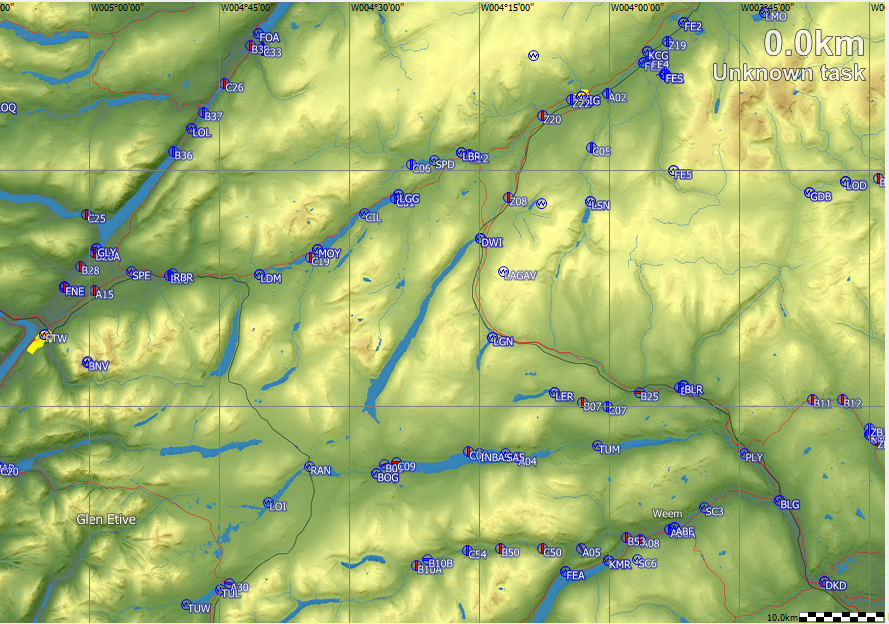 Area 2
[Speaker Notes: Discussion of Area 2 as it is the easiest entry route into the mountains]
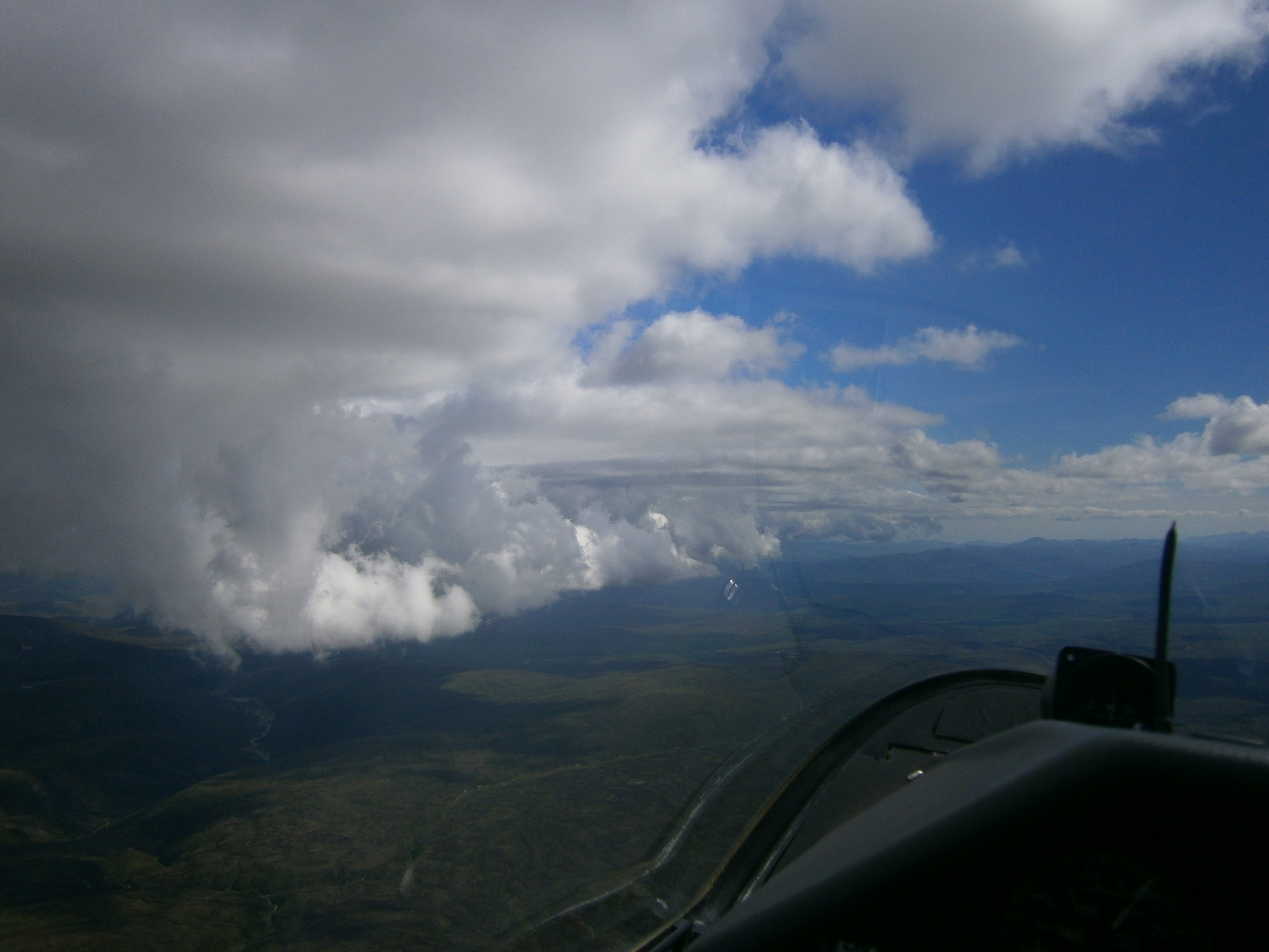 [Speaker Notes: Over the plateau to the SW of Feshie with the sea breeze front extending past Comrie.
Sea breeze coming in from left; land air coming in from right]